Git, GitHub, & Version Control
By: David Guetzlaff
Overview
Version Control
Git
GitHub

- I’ll try to stop and answer questions
What is Version Control?
Why We Want This
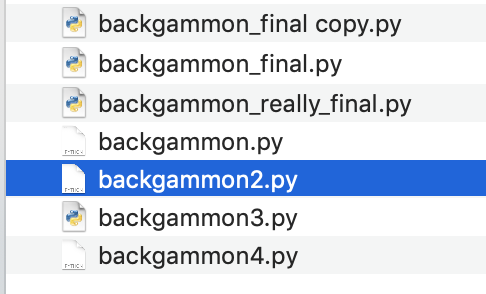 Don’t need multiple copies of files
If you make a mistake, you can undo easily
Version Control Software
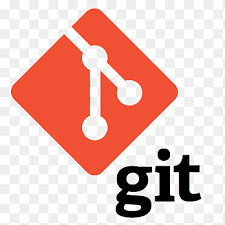 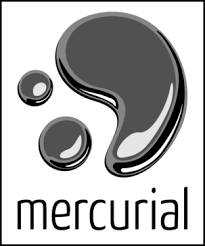 Mercurial
Apache Subversion
Git
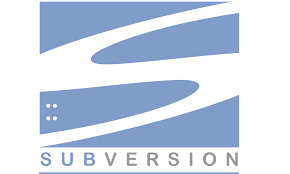 What is Git?
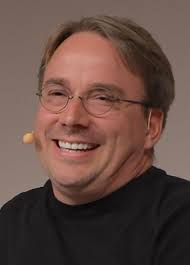 Developed by Linus Torvalds
Git is an opensource distributed version control system
Interact through the command line/terminal
How To Use Git
Download Git
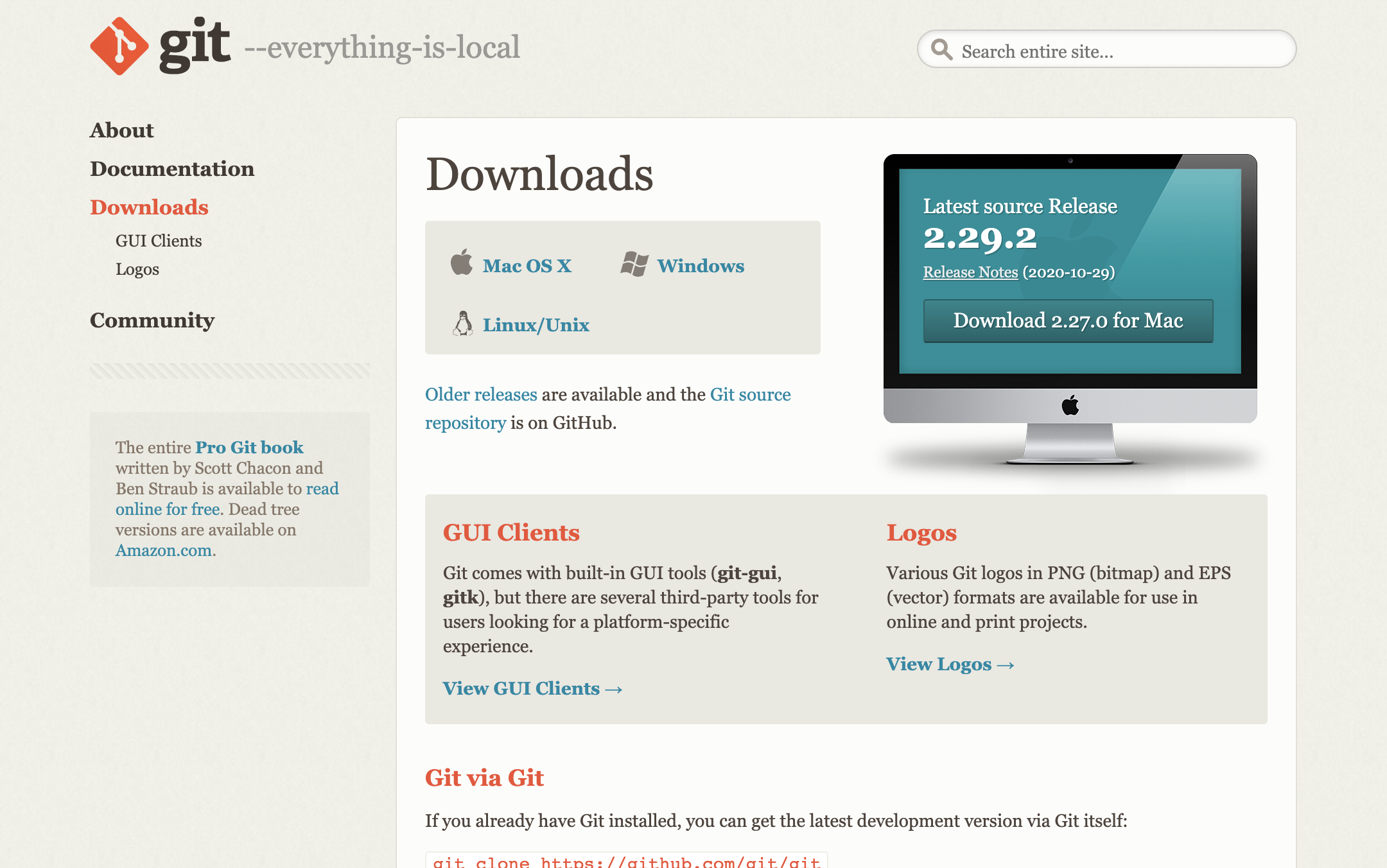 https://git-scm.com/downloads
Git Repository (or Repo)
Where all the files relevant to the project are stored
For us this includes…
Source Code, Test Code, Build Files/Scripts
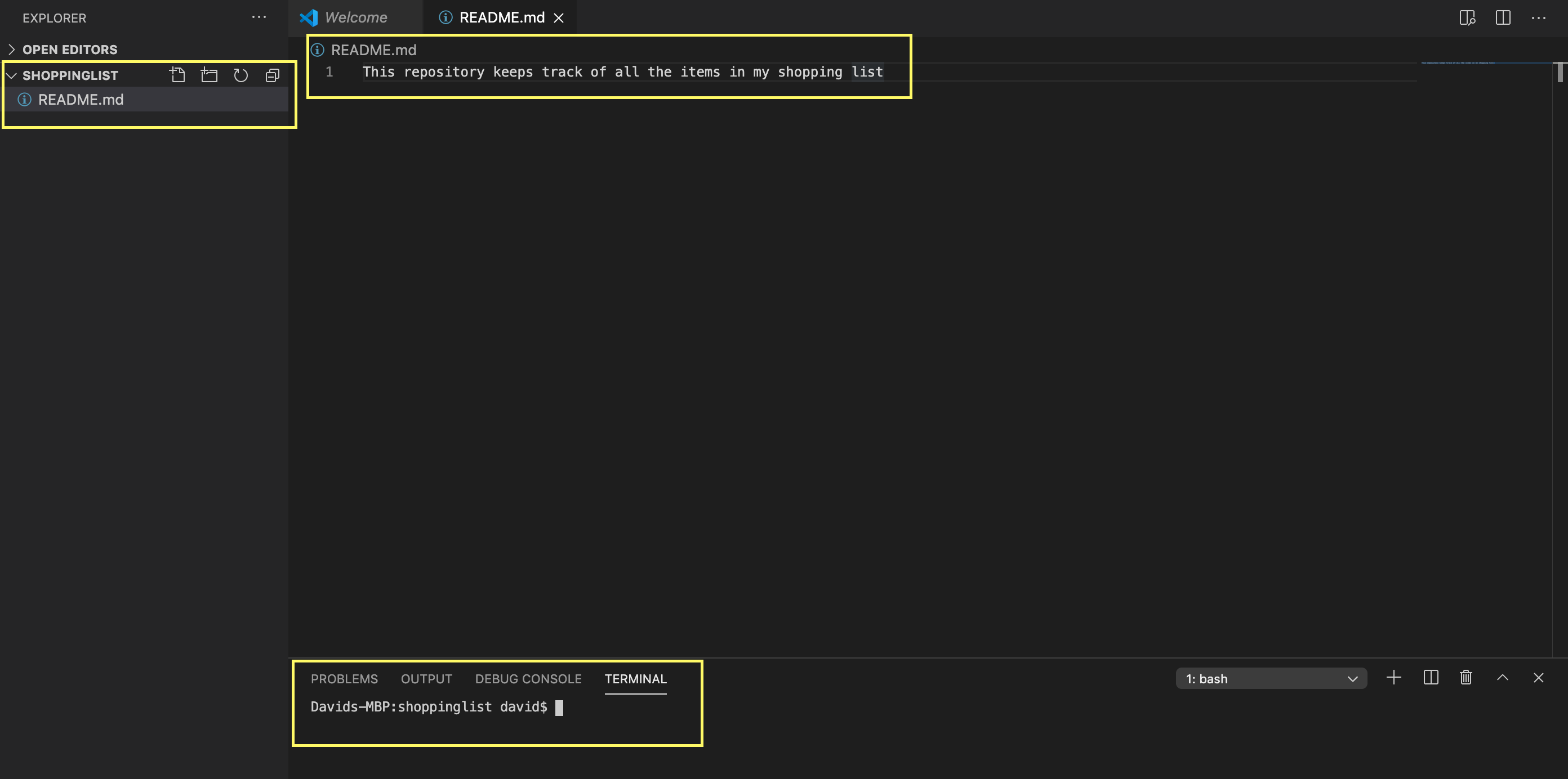 Creating A Git Repo
1. Create a folder with a file in it
Creating A Git Repo
2. Run git init in the terminal window
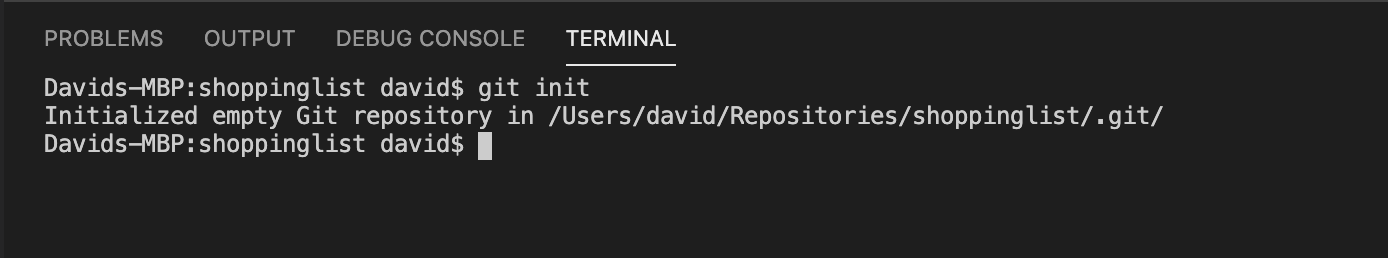 Making our First Commit
Check the status of files with git status
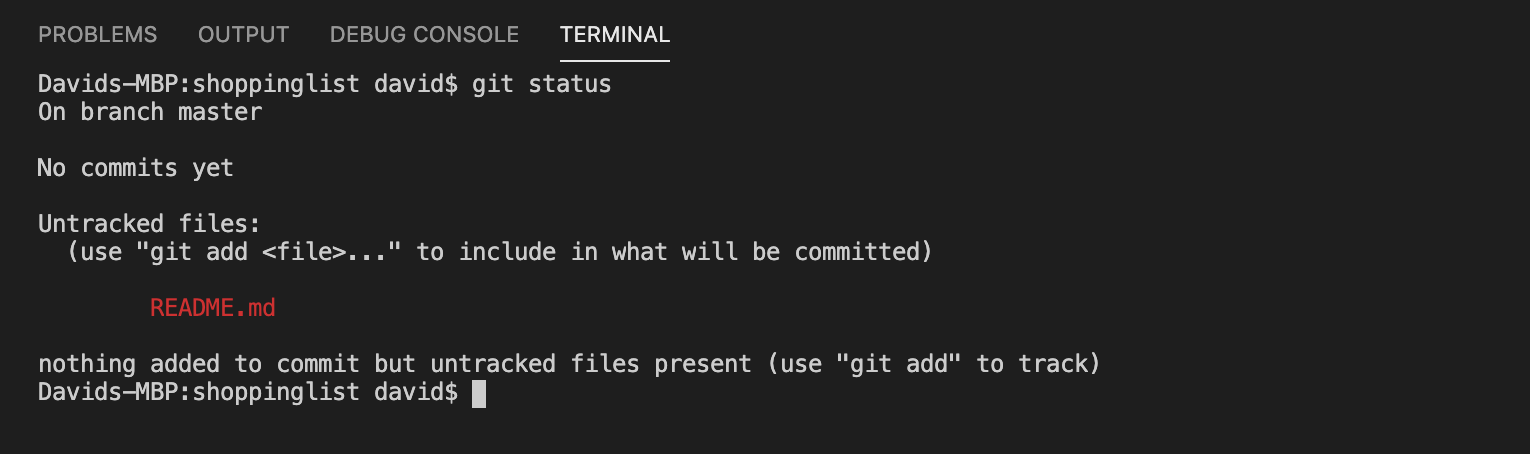 Git Workflow
Working
Staging Index
Repository
git add
git commit
Adding to Track Files
Add changes into the staging index (git add)
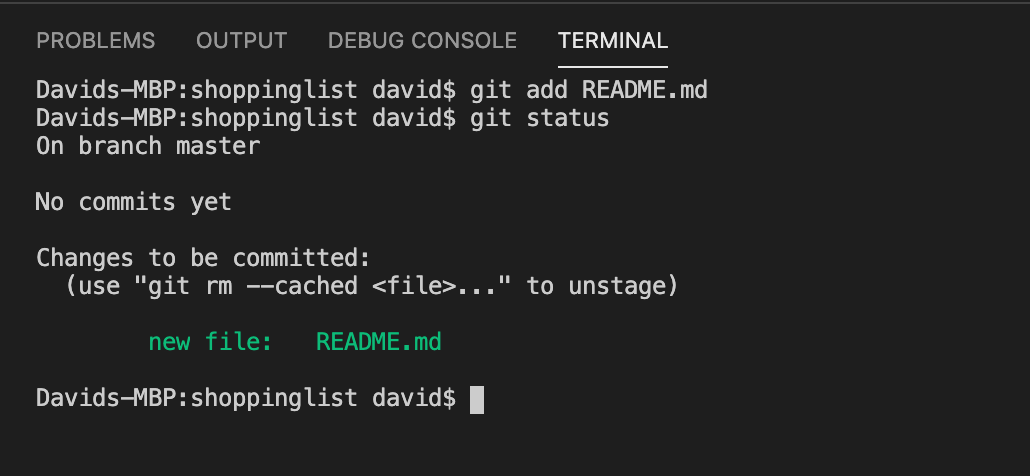 Committing Files
Most important git command is git commit
Can be thought of as the same thing saving
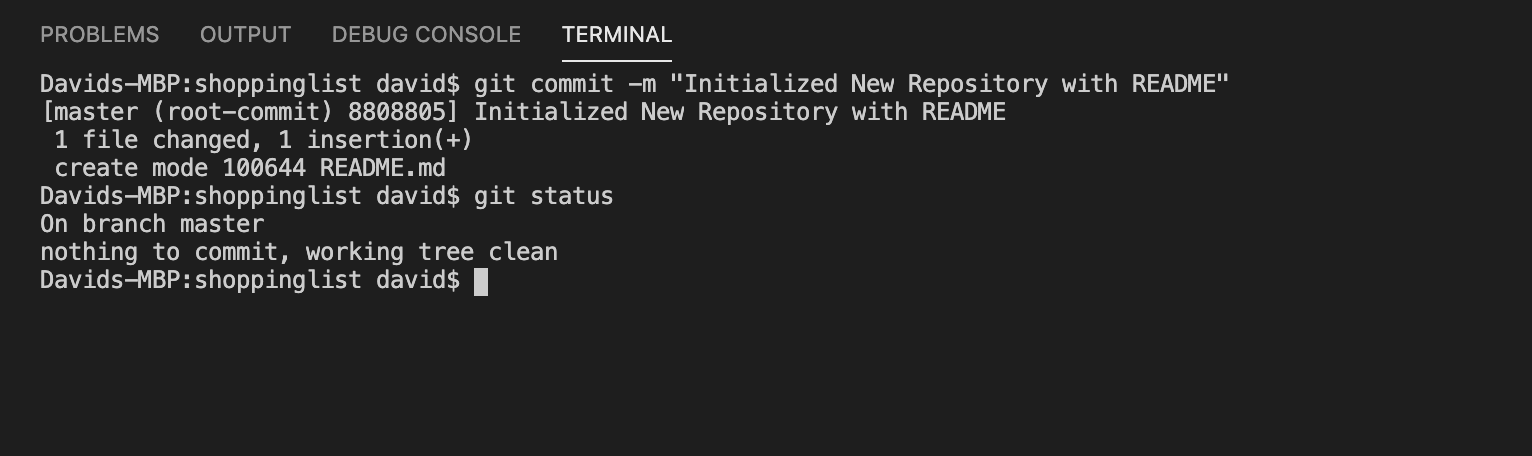 Start Working
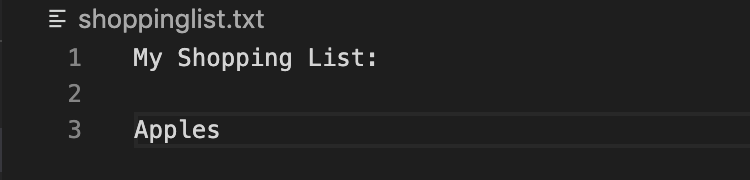 Created a new text file
Now it is time to save the file
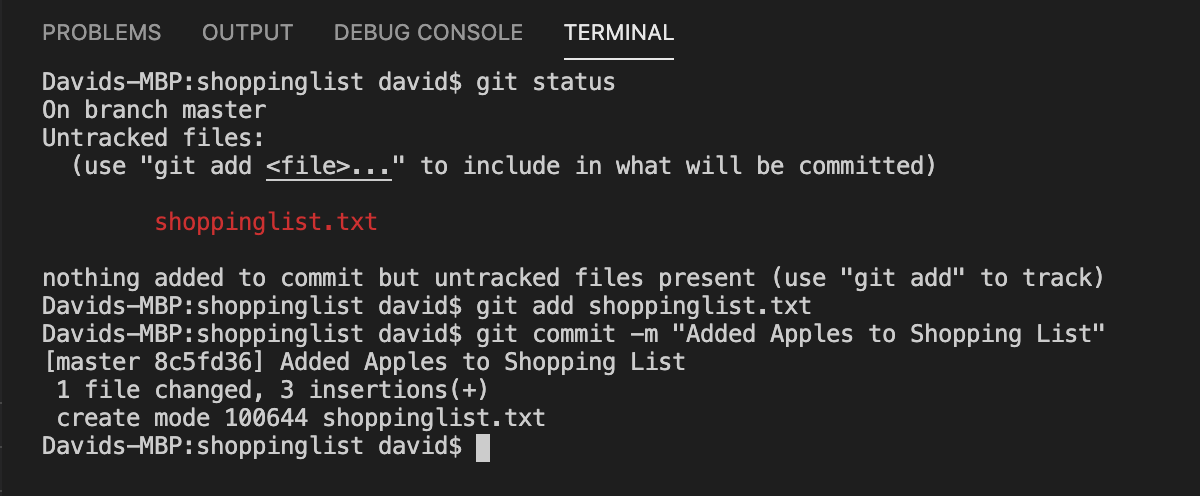 Commit Message
A commit message is denoted with –m flag
Ex. git commit –m “Added apples to shopping list”

Important that they are short and descriptive
Don’t commit too much at once 
Changes in a commit should relate
Git Workflow
Edit a file
Working
Staging Index
Repository
git add
git commit
Shopping List Continued
Added more items to the list
How did we get to this point?
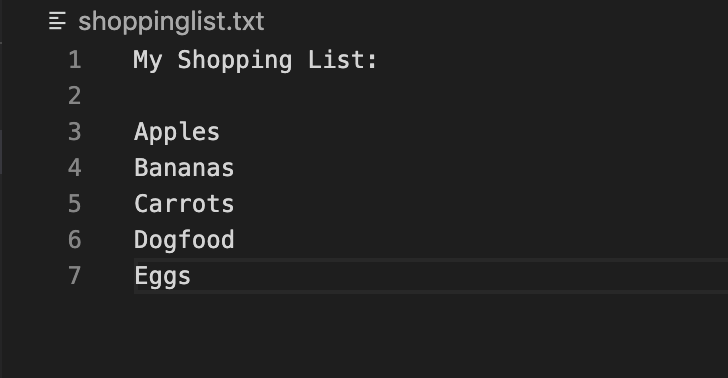 Looking at Change History
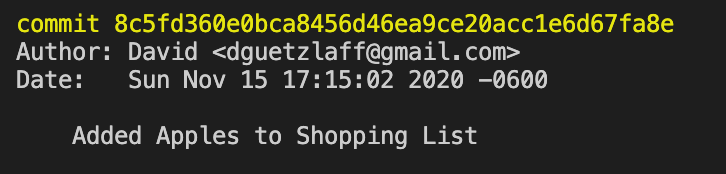 View the commit history with git log
--oneline shows hash message only 
Commit hash
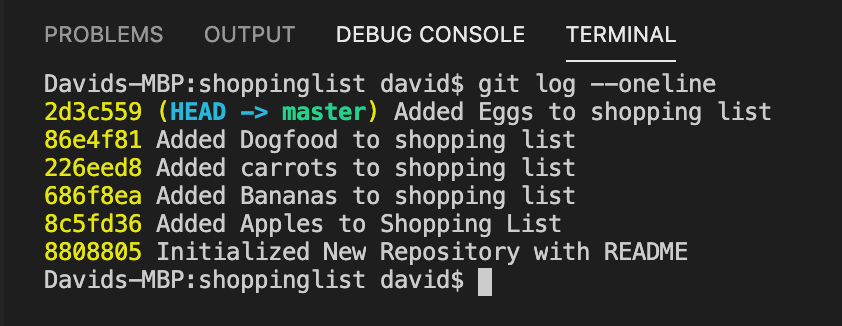 Looking at Changes
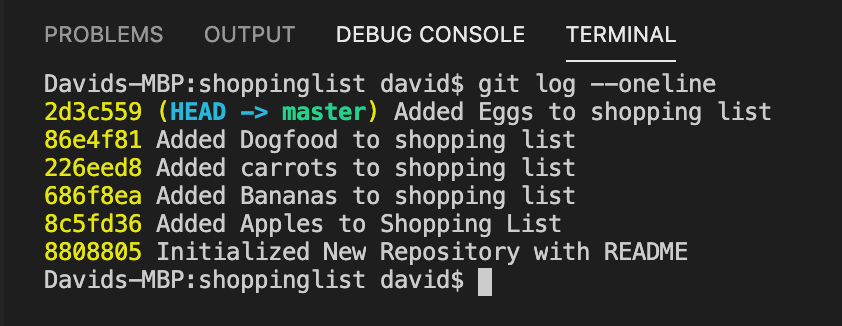 Look at changes with git diff
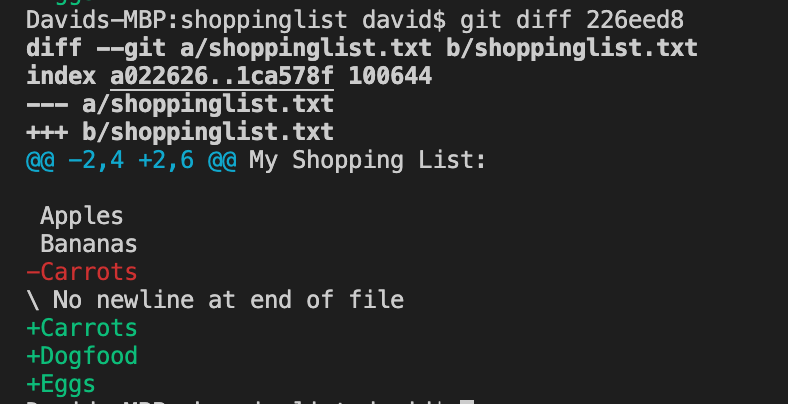 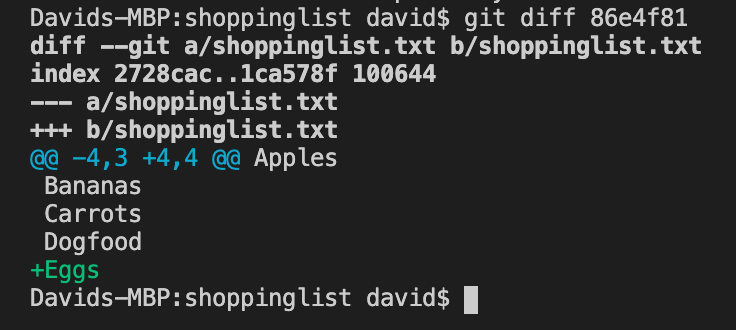 Branching in Git
git checkout commit_hash –b new_branch
new branch
master branch
Merging in Git
git merge branch_name
new branch
master branch
Branching Concepts Git
feature branch
defect fix
master branch
Removing Files
Remove files from a repo with git rm file_name
Git removes need to be committed like any other change
About GitHub
GitHub
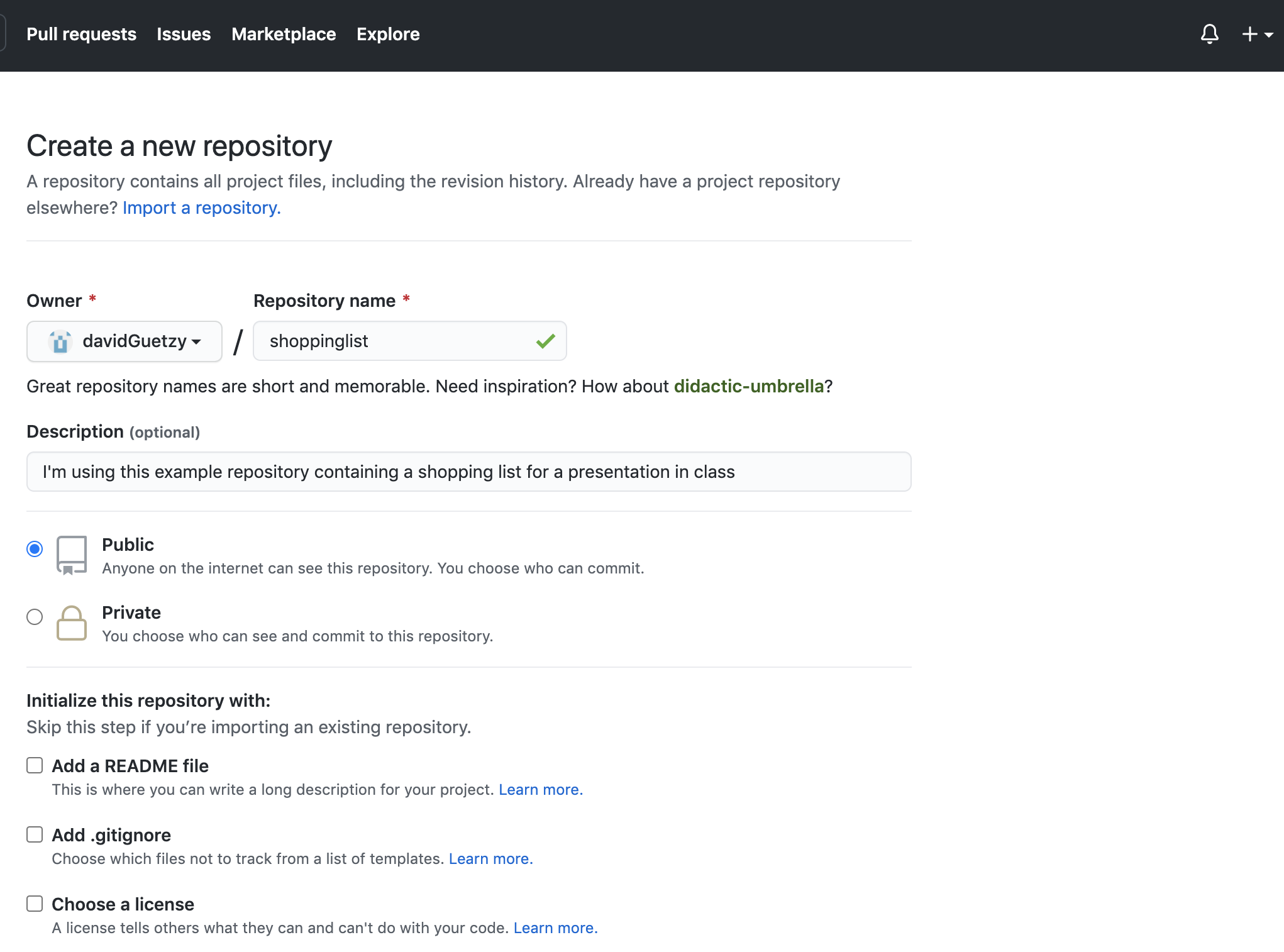 Webservice – do Git things online
Connect your local repo to a remote
git remote add origin repo_url
More About GitHub
Promotes Collaboration
Store stuff out on the web, see history
Can even interact with other people’s work
3 main commands for this
Working with Remote Repos
git clone repo_url – Gets you that entire repo’s history and contents
git push – send a set of commits up to the remote repo
git pull – grab the latest changes from remote repo
Others have made changes
Git Workflow
Remote Repository
push
pull
Local Repository
Local Repository
Local Repository
Staging Index
Staging Index
Staging Index
Working Directory
Working Directory
Working Directory
Alice
Brad
Charlie
My CS225 Repository
https://github.com/davidGuetzy
- Commit from November 12 on paystation branch
Should You Use Git/GitHub?
Yes!!
There is some overhead in learning/using
Makes collaboration and history review easy
Also have GUI’s for Git to avoid the command line
GitKraken, SmartGit
Resources to Learn More
Youtube – search for Git tutorials
freecodecamp, the coding train
Git Website - https://git-scm.com/doc
GitHub Guides - https://guides.github.com/
Understanding the GitHub Workflow, Hello World
Image Credits
https://www.google.com/url?sa=i&url=https%3A%2F%2Fwww.g2.com%2Fproducts%2Fmercurial%2Freviews&psig=AOvVaw10yAryCoc_Tu-RFfDNPeRT&ust=1605722613430000&source=images&cd=vfe&ved=0CAIQjRxqFwoTCOiNvI2Viu0CFQAAAAAdAAAAABAE
https://www.google.com/imgres?imgurl=https%3A%2F%2Fupload.wikimedia.org%2Fwikipedia%2Fen%2Fthumb%2F9%2F9f%2FSubversion_Logo.svg%2F1200px-Subversion_Logo.svg.png&imgrefurl=https%3A%2F%2Fen.wikipedia.org%2Fwiki%2FApache_Subversion&tbnid=BP8aARxaRDRHkM&vet=12ahUKEwj4jPCulYrtAhULU80KHbn8DQoQMygAegUIARCjAQ..i&docid=25_yZVBUVWktxM&w=1200&h=718&q=apache%20subversion%20software&ved=2ahUKEwj4jPCulYrtAhULU80KHbn8DQoQMygAegUIARCjAQ
https://www.google.com/imgres?imgurl=https%3A%2F%2Fe7.pngegg.com%2Fpngimages%2F713%2F558%2Fpng-clipart-computer-icons-pro-git-github-logo-text-logo-thumbnail.png&imgrefurl=https%3A%2F%2Fwww.pngegg.com%2Fen%2Fpng-etzdt&tbnid=WQFF_mJvulvFyM&vet=12ahUKEwiYjbnQlYrtAhUPXs0KHfegAvYQMygGegUIARDEAQ..i&docid=clEn0UzmXsFGpM&w=348&h=348&q=git%20logo&ved=2ahUKEwiYjbnQlYrtAhUPXs0KHfegAvYQMygGegUIARDEAQ
https://www.google.com/imgres?imgurl=https%3A%2F%2Fupload.wikimedia.org%2Fwikipedia%2Fcommons%2F0%2F01%2FLinuxCon_Europe_Linus_Torvalds_03_%2528cropped%2529.jpg&imgrefurl=https%3A%2F%2Fen.wikipedia.org%2Fwiki%2FLinus_Torvalds&tbnid=Qycm8FlFHDchpM&vet=12ahUKEwjDia7plYrtAhUOIM0KHfhCDxkQMygAegUIARDGAQ..i&docid=mVCx5kujdY4XmM&w=975&h=1357&q=linus%20torvalds&ved=2ahUKEwjDia7plYrtAhUOIM0KHfhCDxkQMygAegUIARDGAQ